Safety and Risk Management: A Lawyer’s Perspective
Andrea M. Palmer, JD
Director of Coverage & Litigation
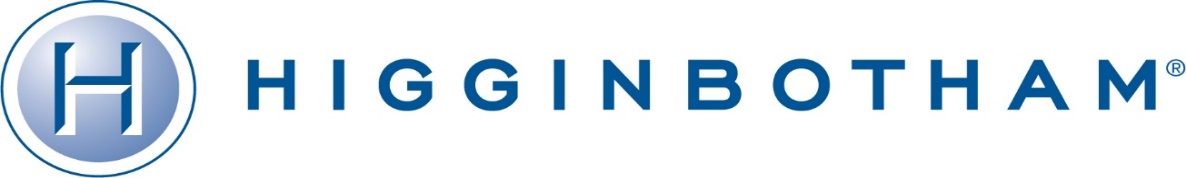 Part i: the law
Indemnification
Anti-Indemnification Statutes
Reviewing Contracts
Reviewing Coverage
Special Issues
Definition of “Insured Contract”
Definition of “Gross Negligence” and “Intentional Acts”
Understanding indemnification
What is indemnification?
Black’s Law Dictionary definition: “A duty to make good any loss, damage, or liability incurred by another.”
Requiring another party to be responsible for damages.

What is the goal of an indemnification agreement?
To understand how liability will be distributed.
Risk management requires tailoring risks to the liability allocation.
Kinds of indemnification
Limited-Form Indemnification
“Party A indemnifies Party B, but only to the extent of Party A’s negligence.”

Intermediate/Broad-Form Indemnification
“Party A indemnifies Party B for the entire loss arising from the Agreement, even if Party A is only partially responsible.”
“Party A indemnifies Party B for any loss arising from the Agreement, even if the loss is caused by Party B’s own negligence.”
Anti-indemnification statutes
For certain types of work, anti-indemnification statutes limit or prohibit a party’s ability to use intermediate/broad-form indemnification.

Construction: Texas Anti-Indemnity Act 
	(“TAIA”; Tex. Ins. Code § 151)

Oil & Gas: Texas Oilfield Anti-Indemnity Act 
(“TOAIA”; Civ. Prac. & Rem. Code § 127)

Transport: Transportation Anti-Indemnity Act 
(Tex. Trans. Code § 623.0155)
Understanding contracts
How the parties are identified:
“Contractor/Owner”
“General Contractor/Subcontractor”
“Grantor/Grantee”
What law applies:
“Choice of law” “Choice of venue” “Applicable law”
If it’s not Texas, assume it may not operate the way you anticipate
Liability-shifting provisions:
Indemnification
Waiver of liability/damages
Responsibilities (repair, rebuilding, equipment)
How insurance responds:Basics
Part of risk management is understanding how the policy will respond.
An insurance policy is a contract and bound by legal rules of contractual interpretation. 
The adjuster will read the contract and policy and decide how to respond.
Adjusters are not lawyers.
If we know how to push back, we can ensure our client’s insurance covers the risks as anticipated.
How insurance responds: “insured contract”
Contractual Liability Exclusion
We will not pay for damages based upon or arising out of the liability of others assumed by an Insured under any contract or agreement. This exclusion does not apply to liability for damages: 
a. Assumed in a contract or agreement that is an Insured Contract, provided that the actual or alleged act, error, or omission occurs subsequent to the execution of the contract or agreement; or
b. That the Insured would have had in the absence of the contract or agreement.
Insured Contract means that part of any contract or agreement whereby the Named Insured assumes the liability of another party to pay for damages because of bodily injury, property damage, or an act, error, or omission in the performance of work or services.
How insurance responds: Coverage issues
“Caselaw” – A court has considered a case and entered an opinion that is binding on future courts.
For an occurrence-based policy, a carrier cannot deny for failure to timely report unless prejudiced by the delay. Harwell v. State Farm Mut. Auto. Ins. Co., 896 S.W.2d 170, 174 (Tex. 1995)
An insurer’s duty to defend is determined by the allegations in the pleadings and the language in the policy – the “eight-corners rule”. St. Paul Ins. Co. v. Texas Dept. of Transp., 999 S.W.2d 881 (Tex. App.—Austin 1999).
The focus is on the factual allegations, not the legal theories. National Union Fire Ins. Co. v. Merchants Fast Motor Lines, Inc., 939 S.W.2d 139 (Tex. 1997).
If there is doubt, it is resolved in the insured’s favor. National Union
How insurance responds: Gross negligence
Most policies will issue an ROR for gross-negligence claims. This arises out of the intentional acts exclusion and the statutory definition of gross negligence:

Exclusions
This insurance does not apply to:
Expected Or Intended Injury
“Bodily injury” or “property damage” expected or intended from the 
standpoint of the insured. 

Texas Civil Practice and Remedies Code 41.001(11):
“Gross negligence” means an act or omission:
(A) which when viewed objectively from the standpoint of the actor 
at the time of its occurrence involves an extreme degree of risk, … ;  and
(B) of which the actor has actual, subjective awareness of the 
risk involved, but nevertheless proceeds with conscious indifference to 
the rights, safety, or welfare of others.
Part Ii: The litigation
A high-level view of the litigation process:
Pre-suit investigation
Suit filed
Discovery
Motion practice
Trial/Settlement
Appeal process
The litigation : Pre-suit investigation
Notify the carrier of the claim.
“Litigation Hold Letter” – sent by an attorney; places duty on recipient to maintain records, cease “due course of business” deletion processes.
Preserve documents, photos.
Avoid creating new documents if possible.
The litigation : Suit filed
Suit filed by Plaintiff/Claimant
“Petition” in St. Ct.; “Complaint” in Fed. Ct.
Served via mail or in person.
Answer due from Defendant
State Court: Monday next at 10am following the expiration of 20 days from receipt.
Fed. Court: 30 days from receipt.
Do not count day received.
Scheduling Order Filed
The litigation : Discovery
Answer Written Discovery
Requests for Production
Interrogatories
Requests for Admission
Conduct Inspections, Tests
Take Depositions
Eye Witnesses
Plaintiff and Defendant Representative
Hire Expert Witnesses
The litigation : Motion practice
Motions ask the Court for legal relief:
Motion to Quash – Says a request was overly burdensome or not proper and it should be “quashed”.
Motion for Summary Judgment – Says there are legal questions the judge can answer before trial.
Motion for Continuance – Asks for more time to do something (i.e. respond to discovery); often used to move the trial date.
The litigation : disposition
Disposition refers to the case ending. There are several ways to end a case:
Non-suit
Dismissal
Motion for Summary Judgment
Statute of Limitations
Other Law
Mediation & Settlement
Trial & Judgement
The litigation : appeal
After a judgement is entered, the parties have 30 days to appeal:
Must file notice of appeal
Parties will assess whether verdict will stand
Opportunity arises for additional settlement negotiations
Make or break time for carriers on coverage issues
Litigation use of reports, statements, etc.
Your investigation will gather and generate a lot of documentation. Here are some ways those documents will be used:
Discovery/Document Review
Depositions
Inspections/Tests
Interviews
Expert Testimony
Litigation use of reports, statements, etc.
Be mindful of what you put in writing. “Anything you say can and will be used against [your client].”
Privilege:
“Prepared in reasonable anticipation of litigation.”
Attorney-client communication
Trade Secret: Tex. R. Evidence 507: “A person has a privilege to refuse to disclose and to prevent other persons from disclosing a trade secret owned by the person, unless the court finds that nondisclosure will tend to conceal fraud or otherwise work injustice.”
Questions?
Andrea M. Palmer, JD
Director of Coverage and Litigation
P 817-349-2503  |  C 817-919-7023 
apalmer@higginbotham.net  
500 W. 13th St. Fort Worth, TX 76102
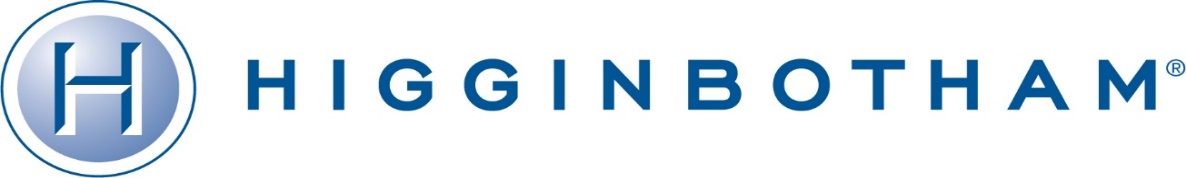